أوراق عمل وحدة

(يلتزم بقواعد الأمن والسلامة)

إعداد :

محسنه صالح عبيد العولقي
الدرس الخامس عشر
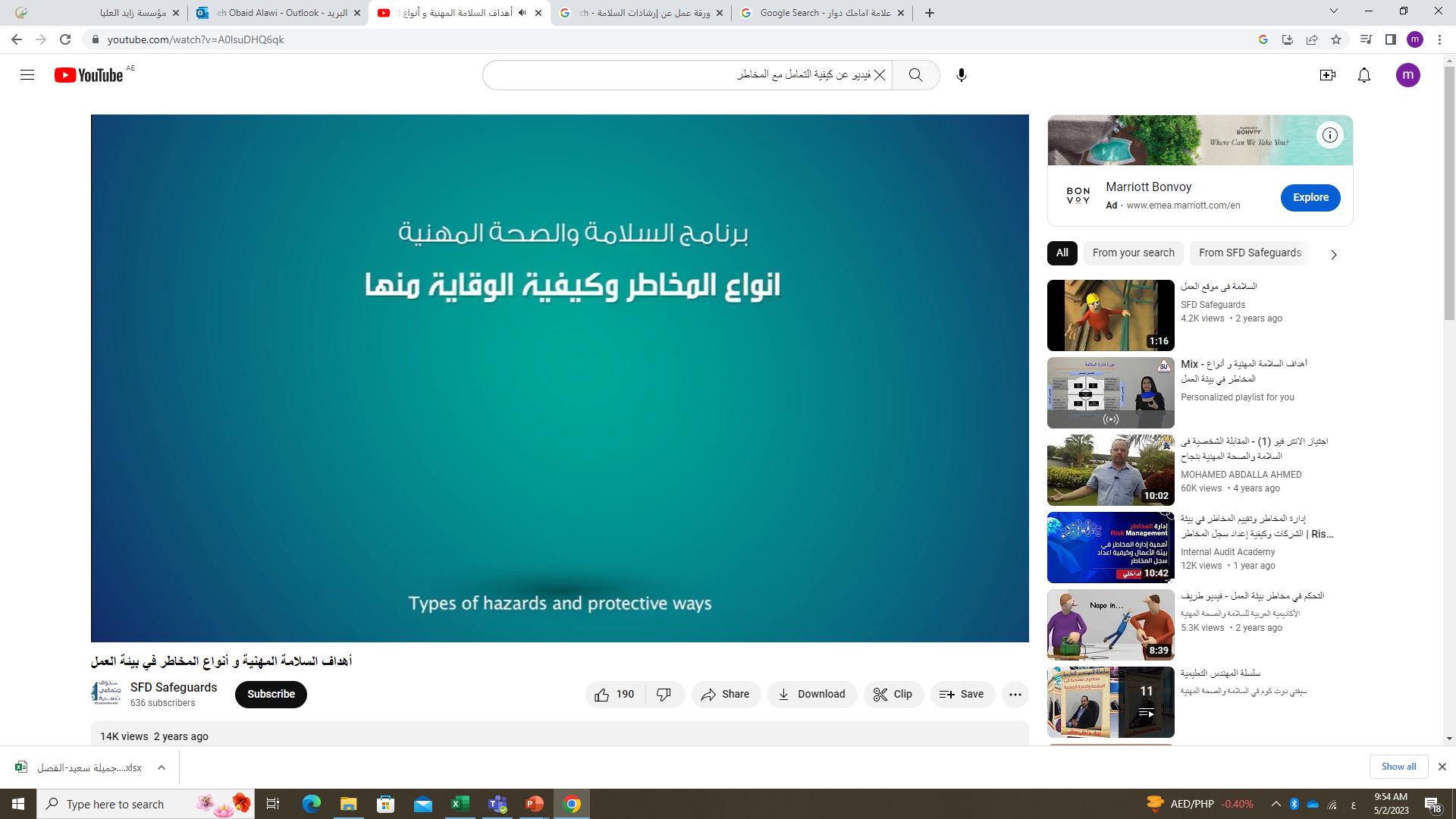 رابط فيديو